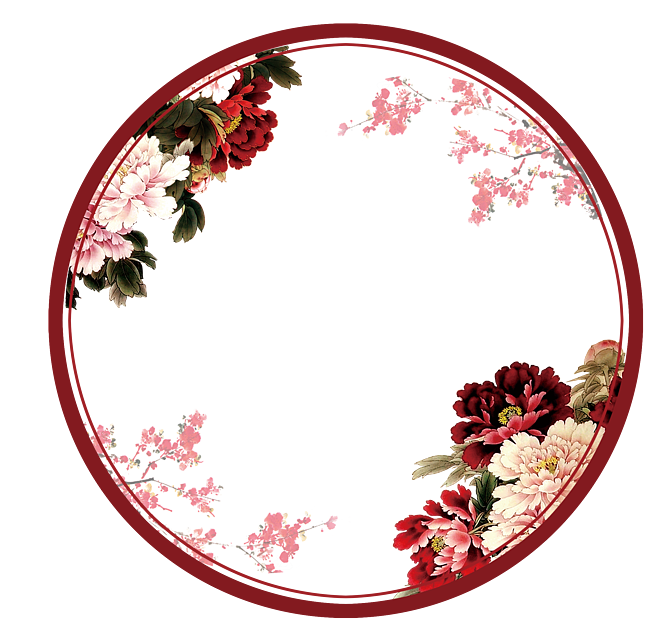 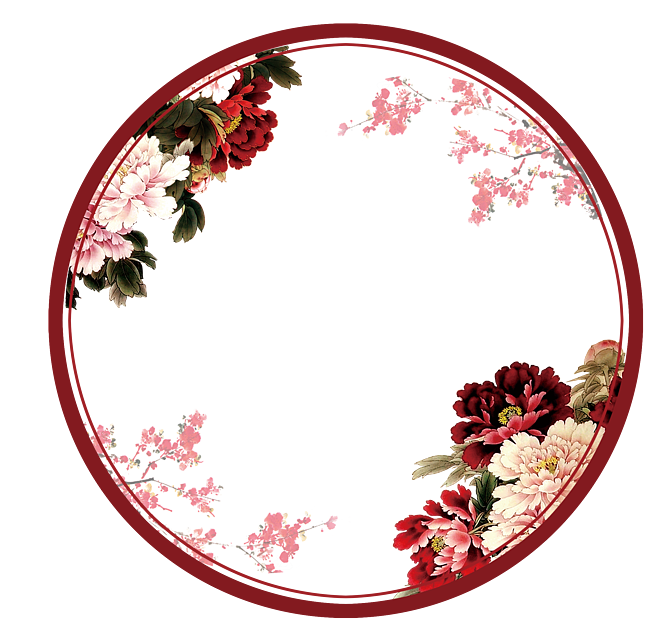 声声慢·寻寻觅觅
朝代：宋代作者：李清照
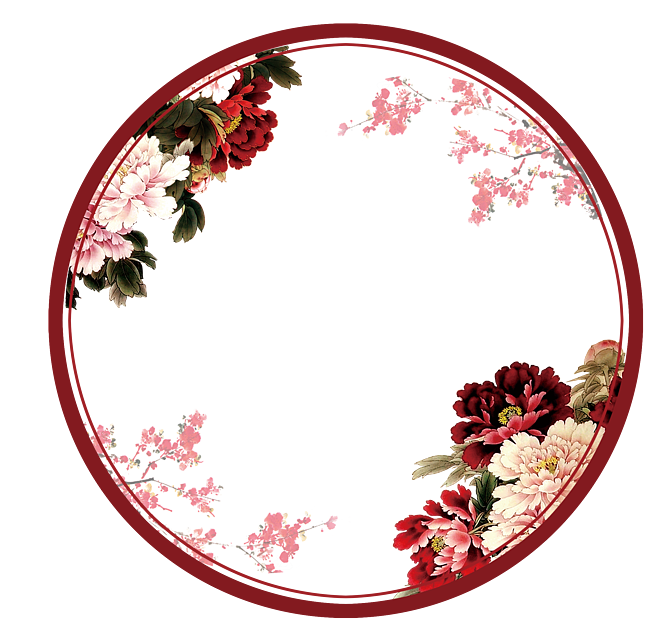 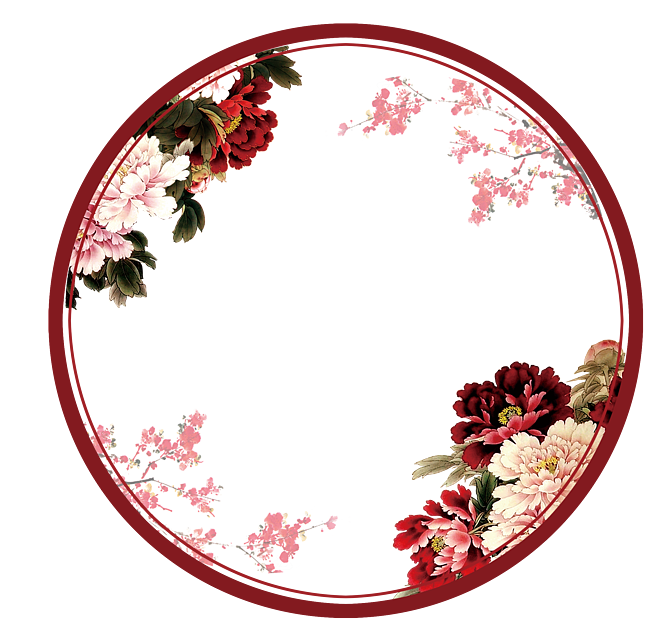 目
梧桐更兼细雨
到黄昏点点滴滴
梧桐更兼细雨
到黄昏点点滴滴
梧桐更兼细雨
到黄昏点点滴滴
壹
壹
壹
录
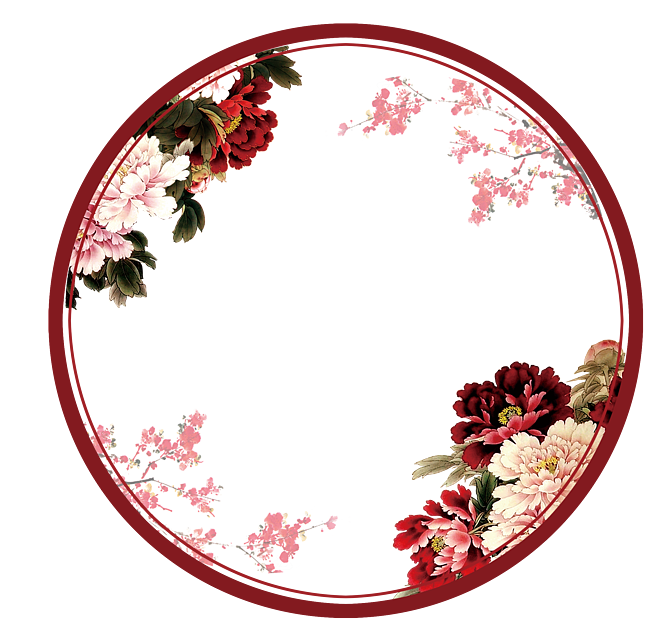 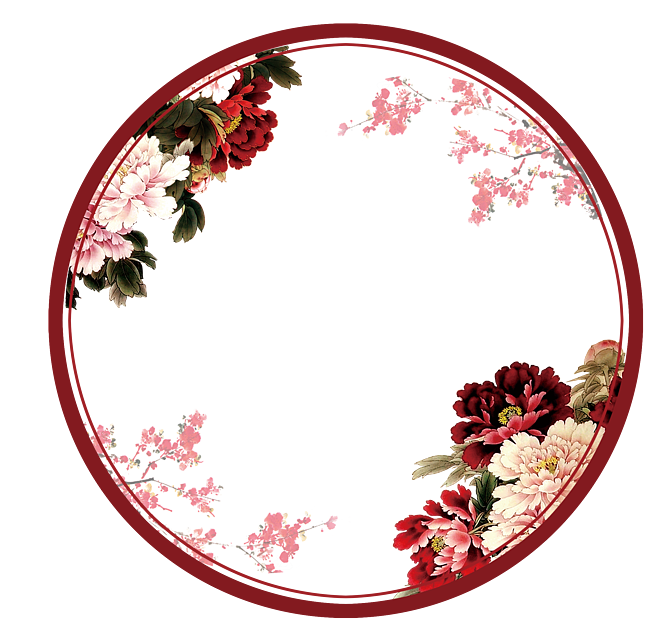 梧桐更兼细雨
到黄昏点点滴滴
壹
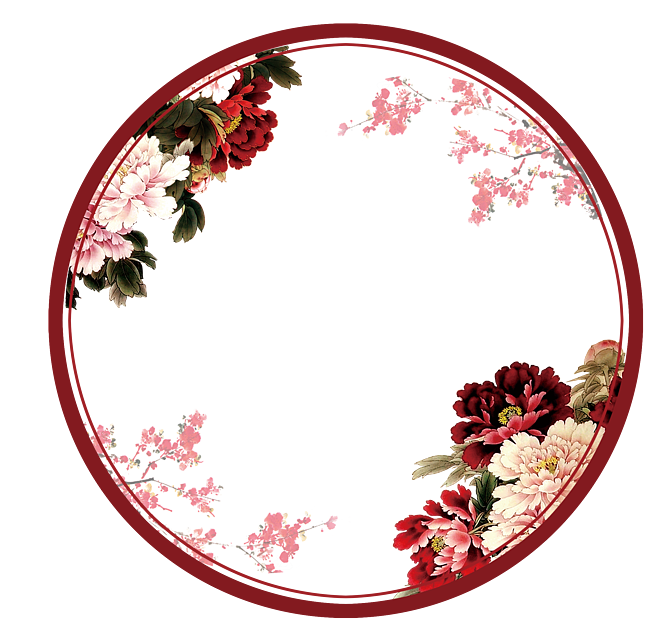 声声慢·寻寻觅觅朝代：宋代    作者：李清照
寻寻觅觅，冷冷清清，凄凄惨惨戚戚。乍暖还寒时候，最难将息。三杯两盏淡酒，怎敌他、晚来风急？雁过也，正伤心，却是旧时相识。满地黄花堆积。憔悴损，如今有谁堪摘？守着窗儿，独自怎生得黑？梧桐更兼细雨，到黄昏、点点滴滴。这次第，怎一个愁字了得！
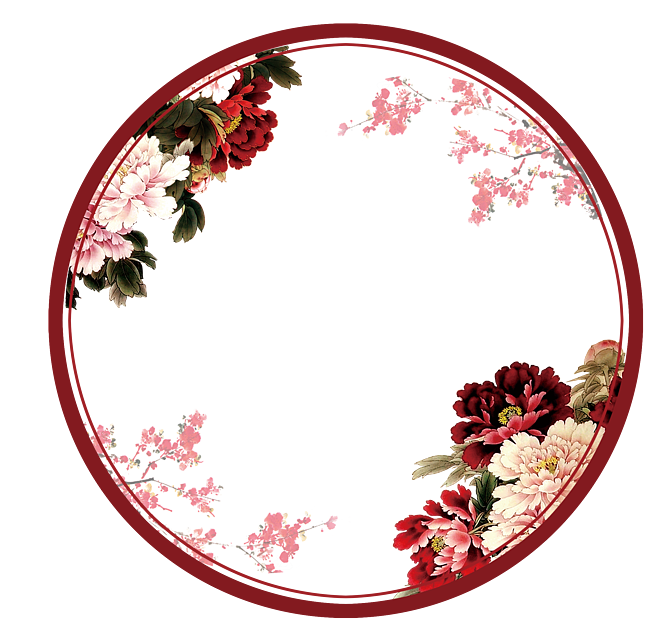 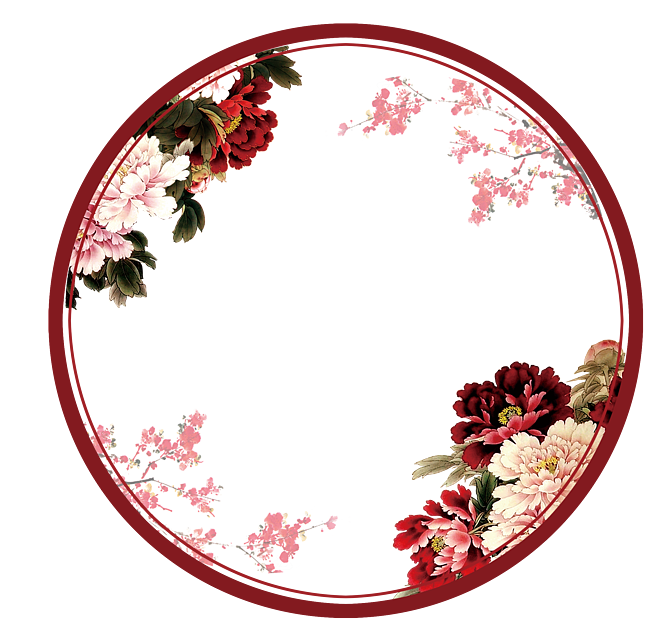 声声慢·寻寻觅觅朝代：宋代    作者：李清照
Text here
Text here
Text here
寻寻觅觅，冷冷清清，凄凄惨惨戚戚
寻寻觅觅，冷冷清清，凄凄惨惨戚戚
寻寻觅觅，冷冷清清，凄凄惨惨戚戚
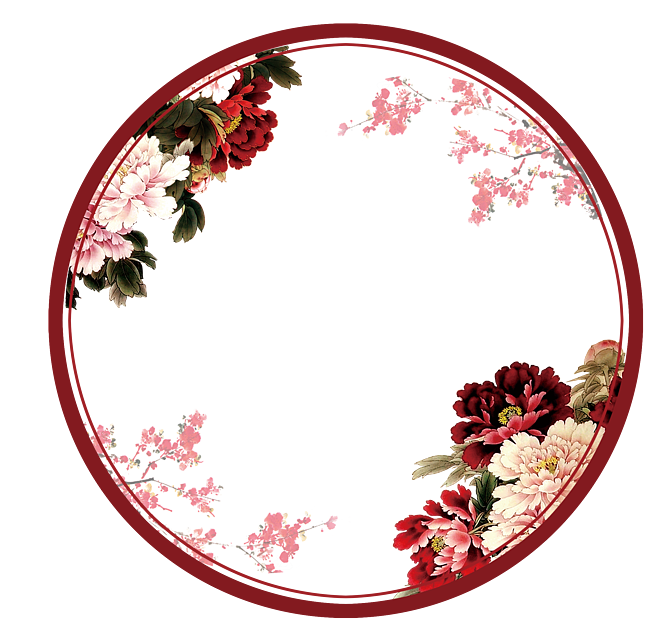 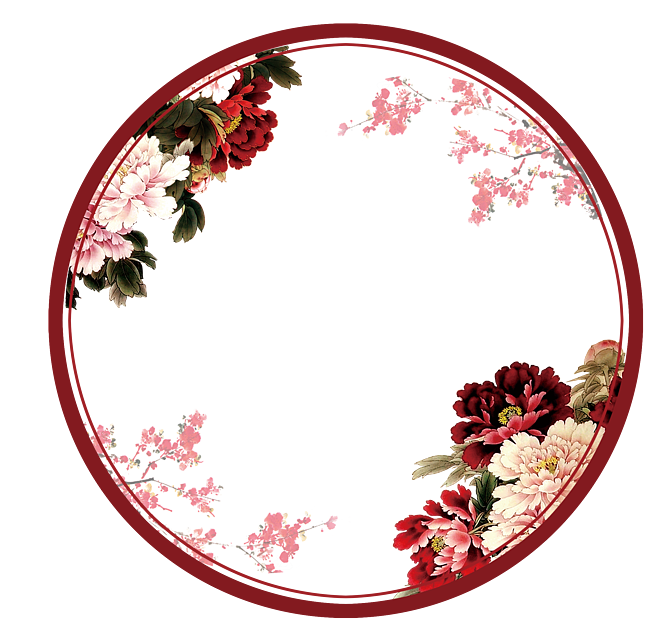 标题
标题
标题
标题
寻寻觅觅，冷冷清清，凄凄惨惨戚戚。乍暖还寒时候，最难将息。三杯两盏淡酒，怎敌他、晚来风急？雁过也，正伤心，却是旧时相识。
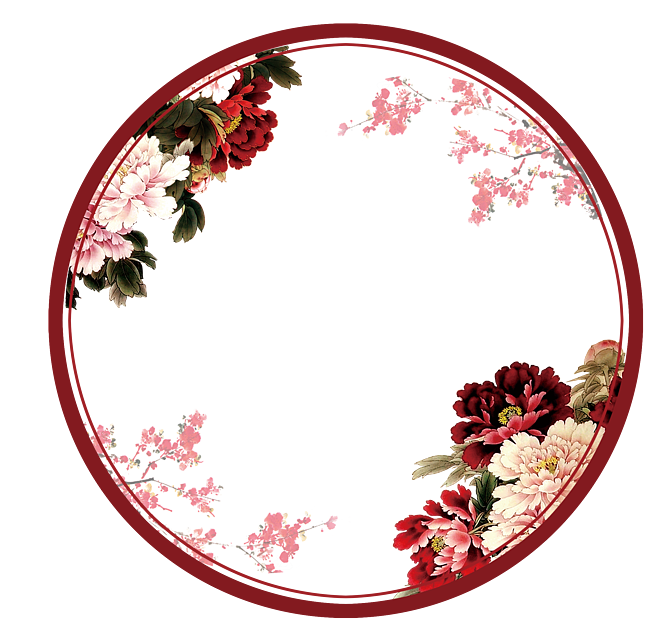 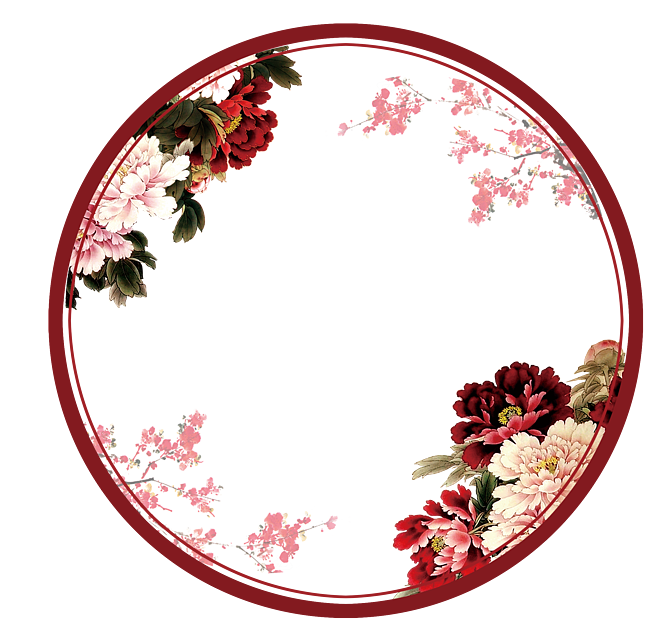 梧桐更兼细雨
到黄昏点点滴滴
贰
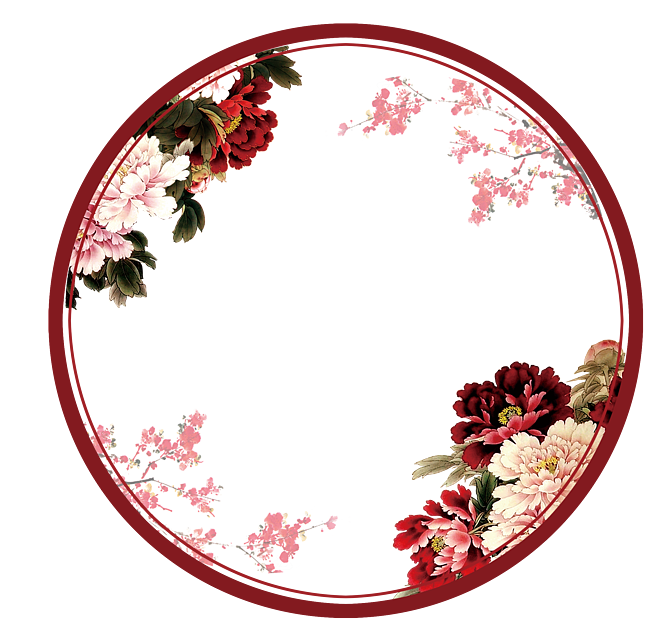 声声慢·寻寻觅觅朝代：宋代    作者：李清照
寻寻觅觅，冷冷清清，凄凄惨惨戚戚。乍暖还寒时候，最难将息。三杯两盏淡酒，怎敌他、晚来风急？雁过也，正伤心，却是旧时相识。
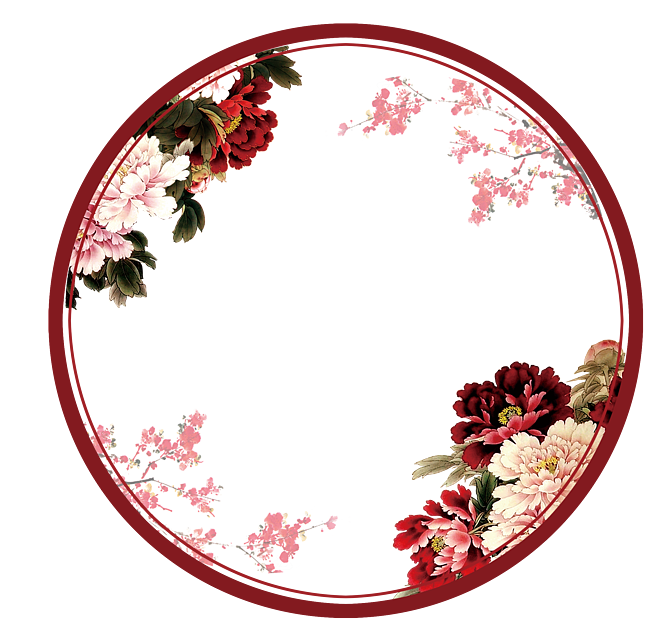 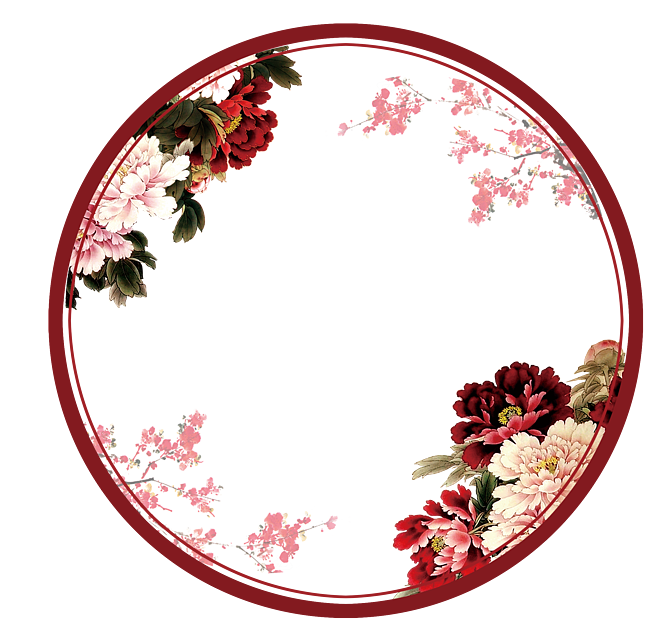 44%
44%
标题
标题
寻寻觅觅，冷冷清清，凄凄惨惨戚戚。乍暖还寒时候，最难将息。三杯两盏淡酒，怎敌他、晚来风急？雁过也，正伤心，却是旧时相识。
寻寻觅觅，冷冷清清，凄凄惨惨戚戚。乍暖还寒时候，最难将息。三杯两盏淡酒，怎敌他、晚来风急？雁过也，正伤心，却是旧时相识。
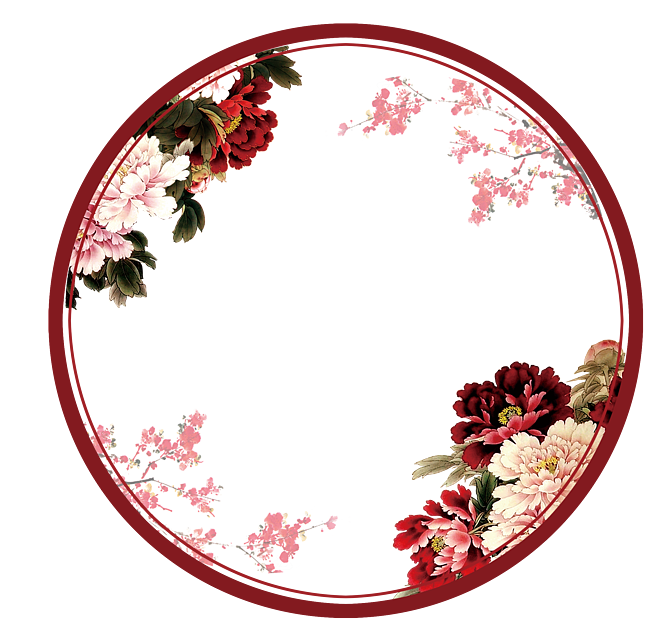 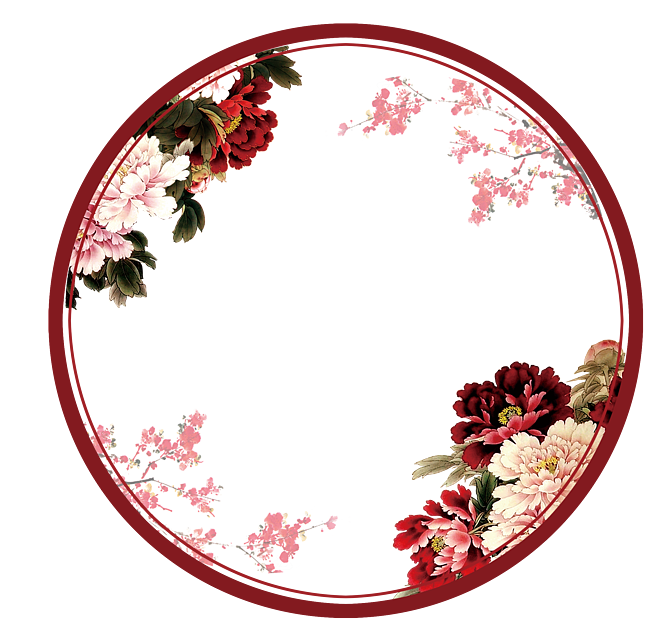 声声慢·寻寻觅觅朝代：宋代    作者：李清照
Text here
寻寻觅觅，冷冷清清，凄凄惨惨戚戚
Text here
寻寻觅觅，冷冷清清，凄凄惨惨戚戚
Text here
寻寻觅觅，冷冷清清，凄凄惨惨戚戚
Text here
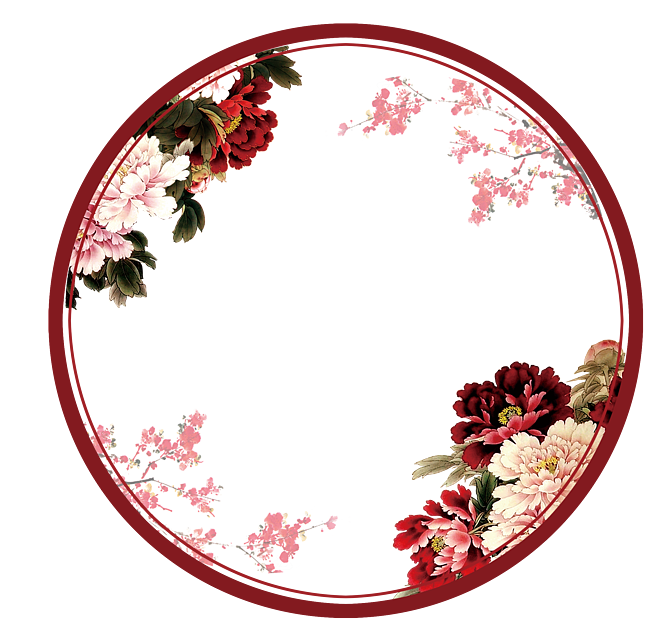 寻寻觅觅，冷冷清清，凄凄惨惨戚戚
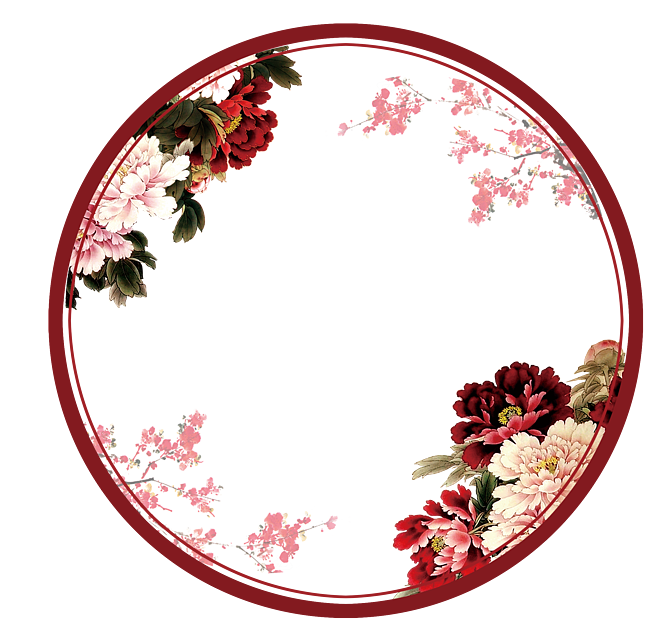 梧桐更兼细雨
到黄昏点点滴滴
叁
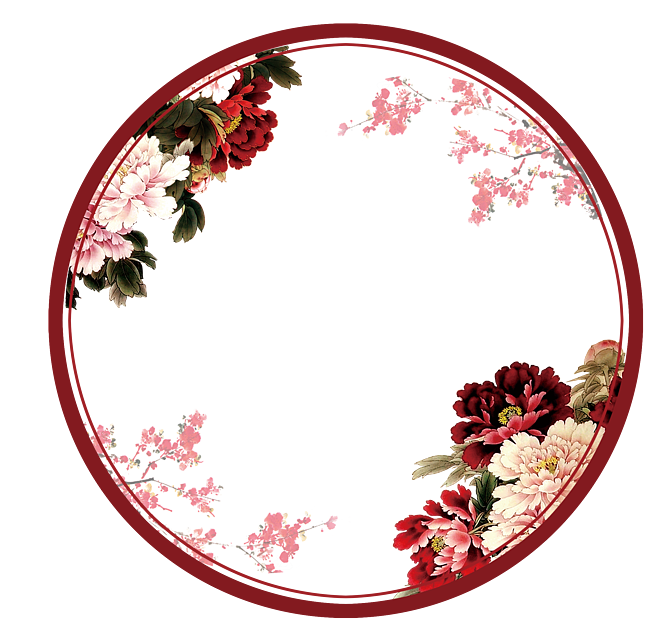 声声慢·寻寻觅觅
寻寻觅觅，冷冷清清，凄凄惨惨戚戚。乍暖还寒时候，最难将息。三杯两盏淡酒，怎敌他、晚来风急？雁过也，正伤心，却是旧时相识。
朝代：宋代作者：李清照
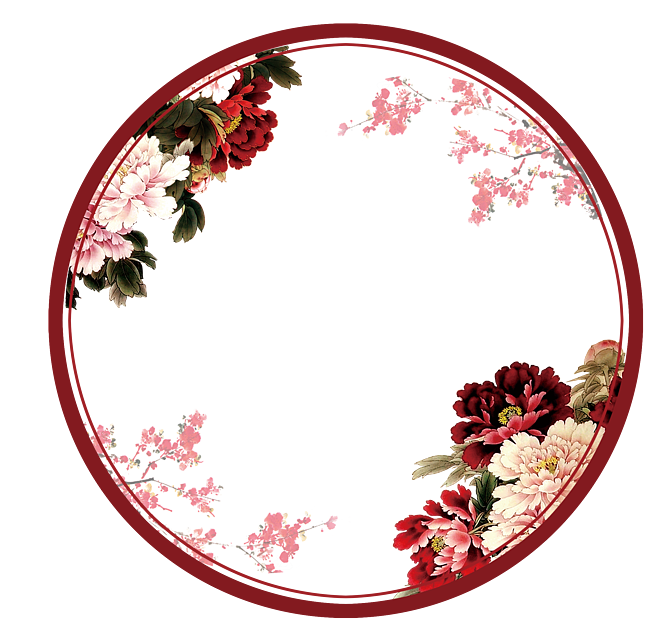 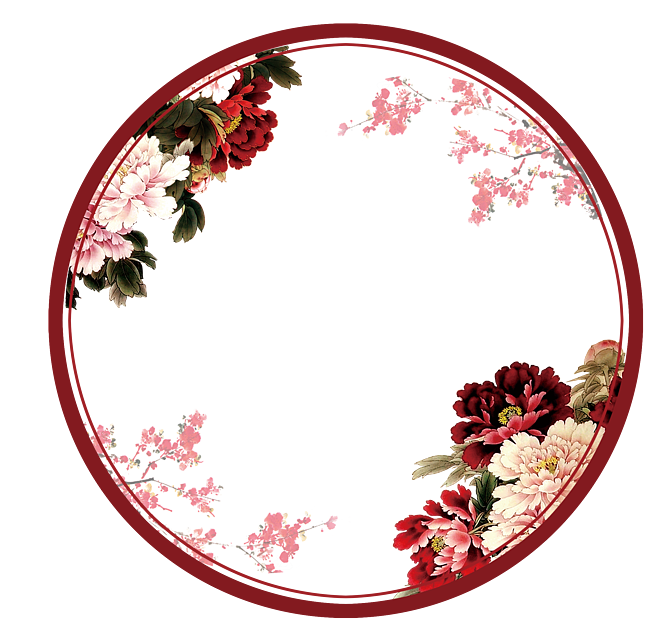 70
60
50
40
Text here 4
Text here 5
Text here 6
Text here 2
寻寻觅觅，冷冷清清，凄凄惨惨戚戚。乍暖还寒时候，最难将息。三杯两盏淡酒，怎敌他、晚来风急？雁过也，正伤心，却是旧时相识。满地黄花堆积。憔悴损，如今有谁堪摘？守着窗儿，独自怎生得黑？梧桐更兼细雨，到黄昏、点点滴滴。这次第，怎一个愁字了得！
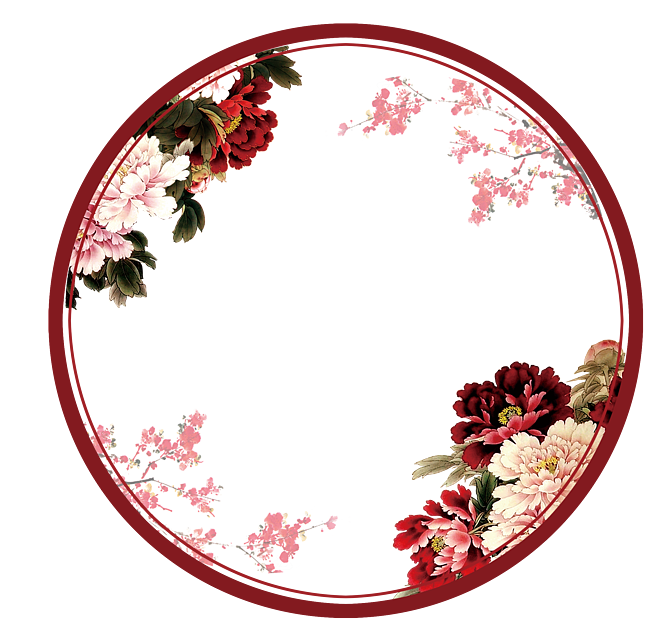 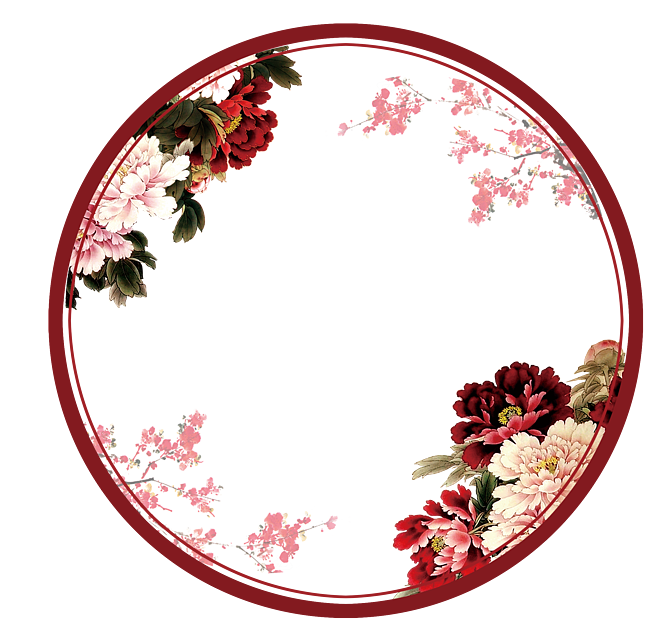 声声慢·寻寻觅觅朝代：宋代    作者：李清照
Text
Text
三杯两盏淡酒，怎敌他、晚来风急？
三杯两盏淡酒，怎敌他、晚来风急？
三杯两盏淡酒，怎敌他、晚来风急？
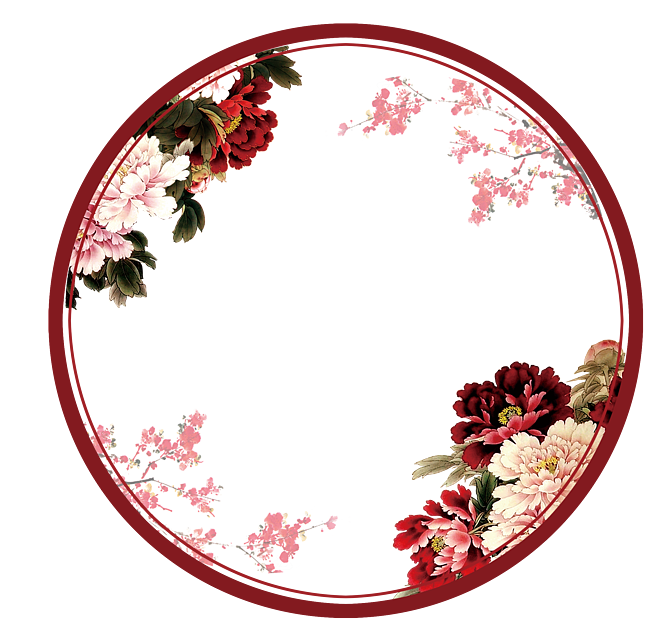 三杯两盏淡酒，怎敌他、晚来风急？
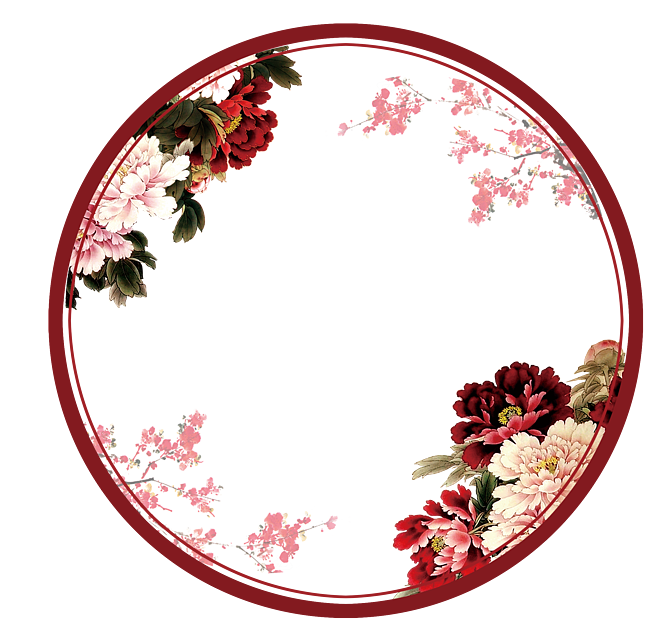 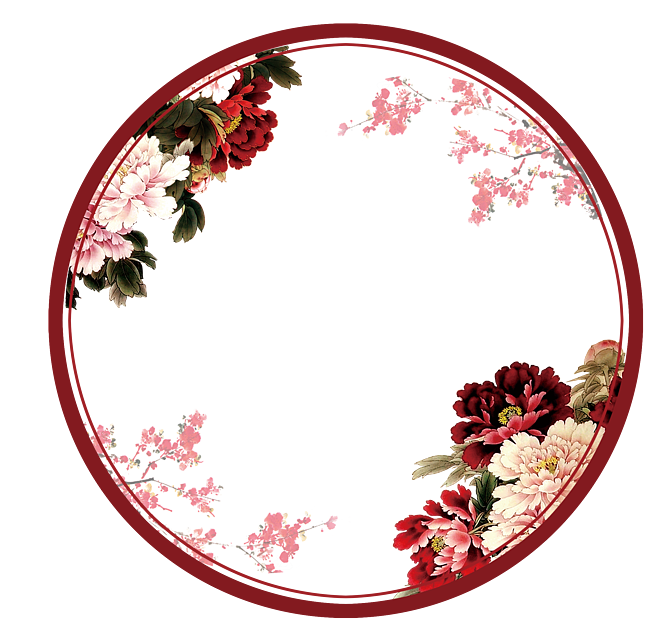 完·结
朝代：宋代作者：李清照
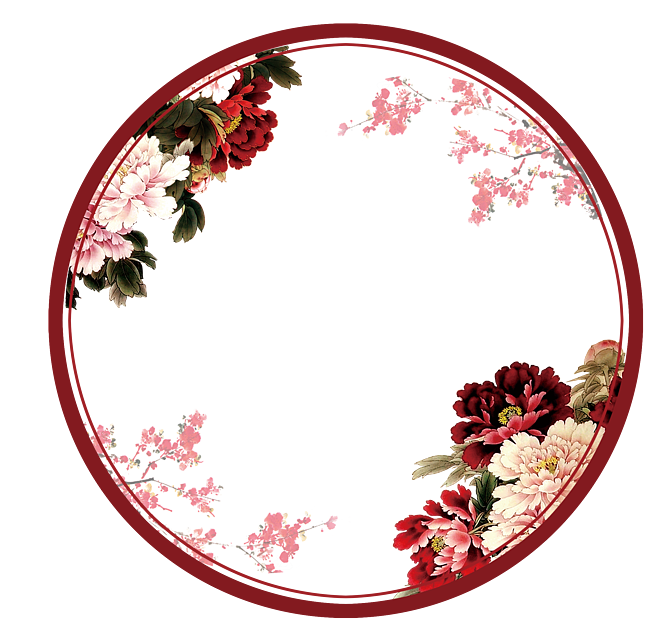